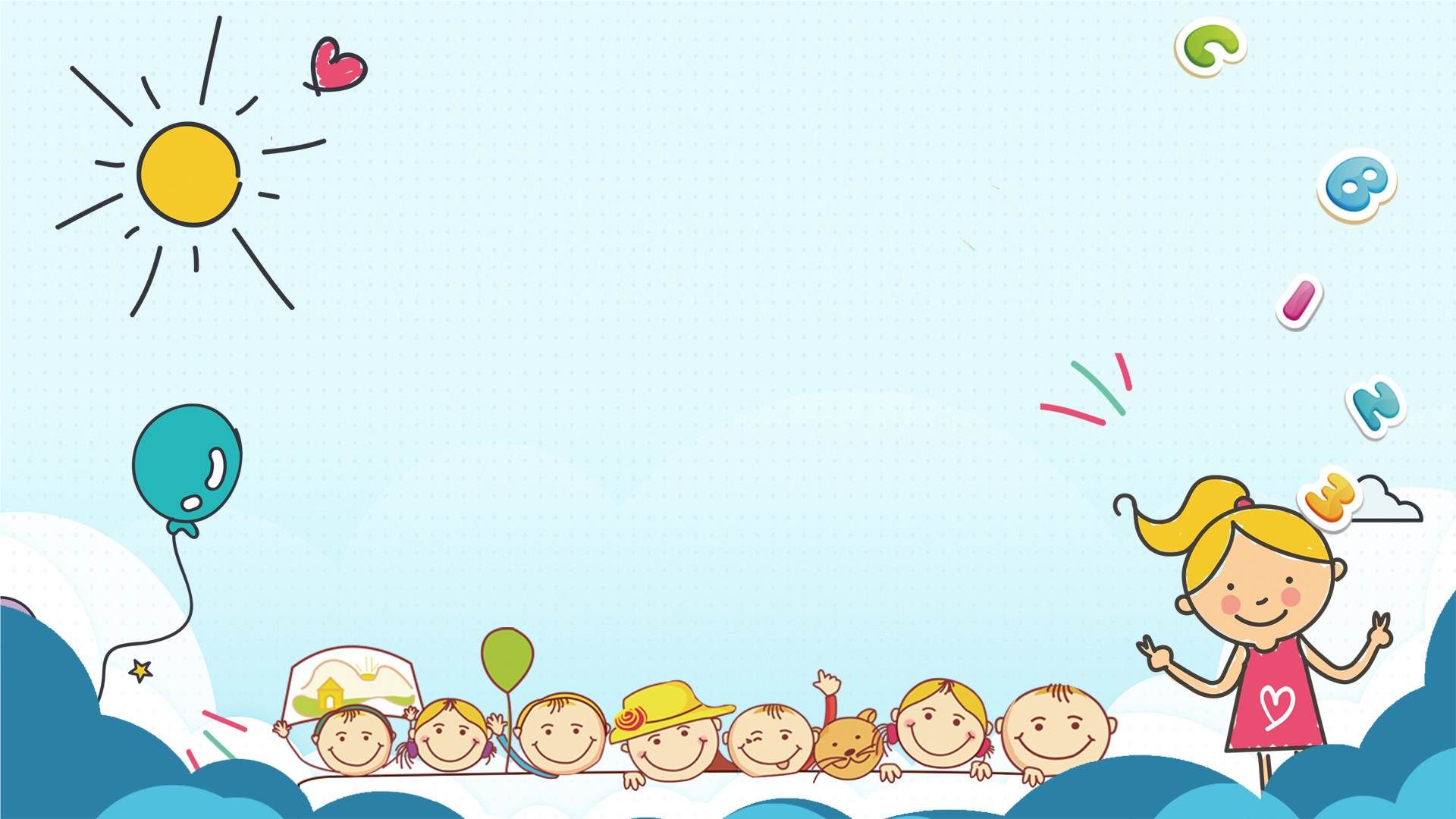 CHÀO MỪNG CÁC BẠN 
THAM DỰ TIẾT HỌC NGÀY HÔM NAY
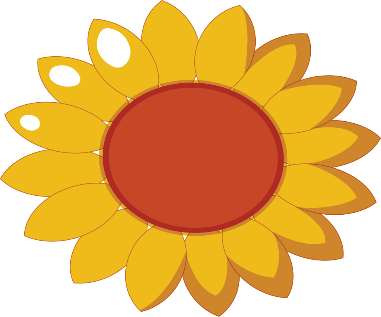 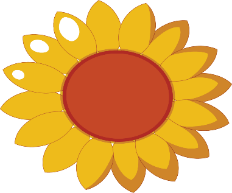 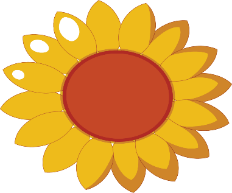 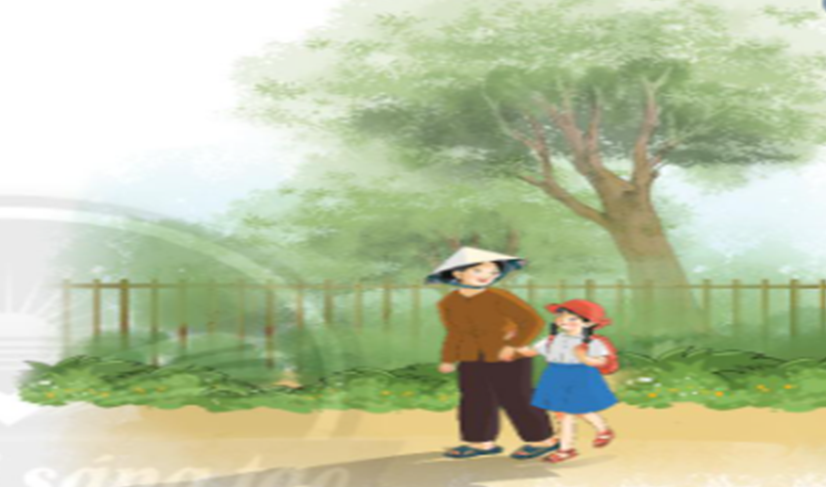 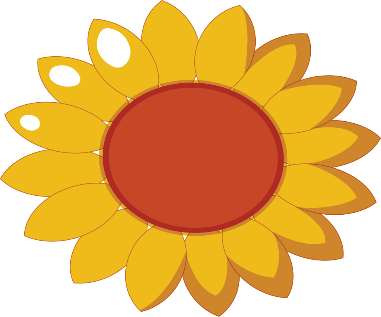 Bà tôi
Bài 4
Đọc tên bài và quan sát tranh, bạn hãy đoán xem nội dung bài đọc này là gì?
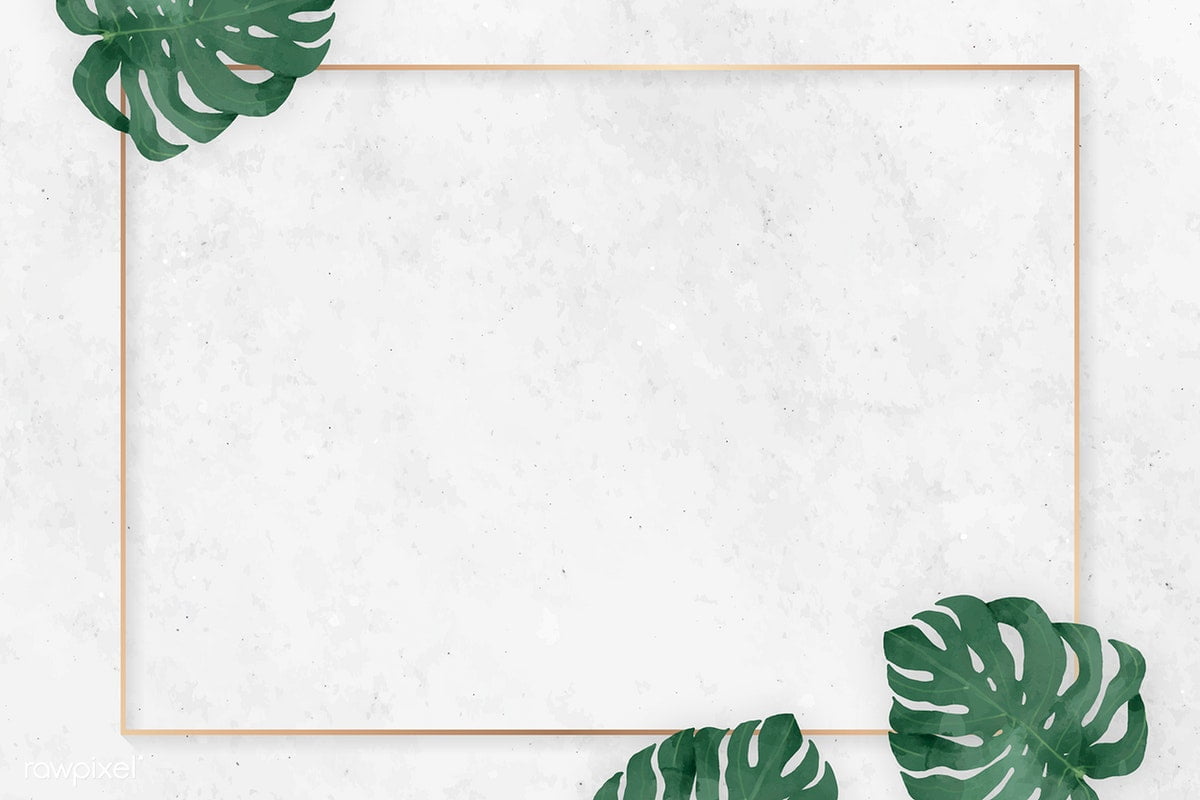 Luyện đọc thành tiếng
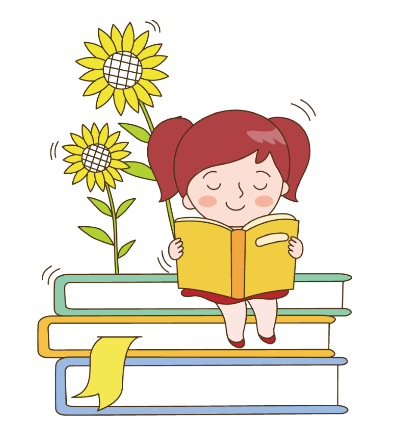 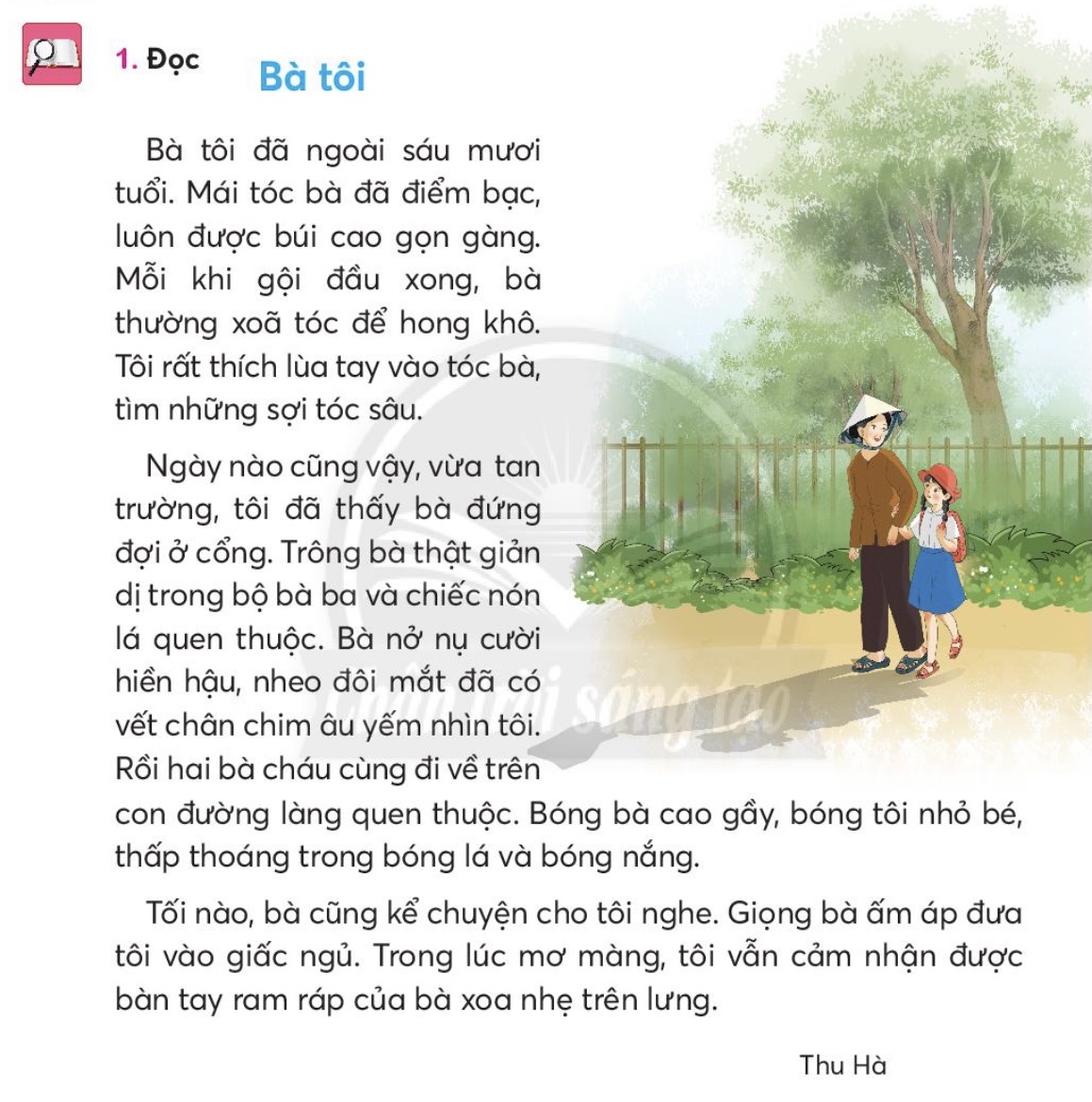 1
2
3
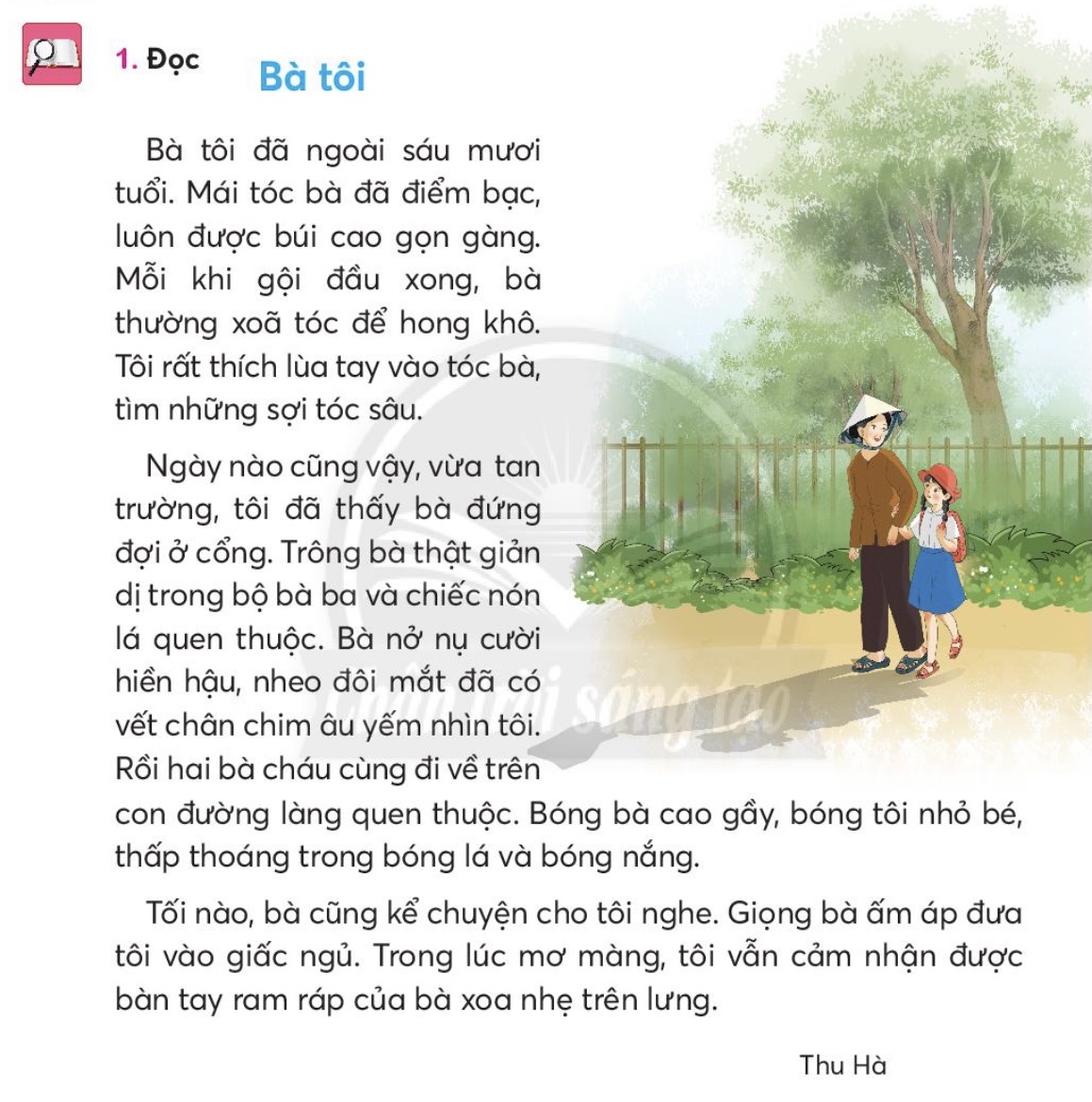 Từ khó
1
xõa tóc
2
Trông bà
giản dị
cao gầy
3
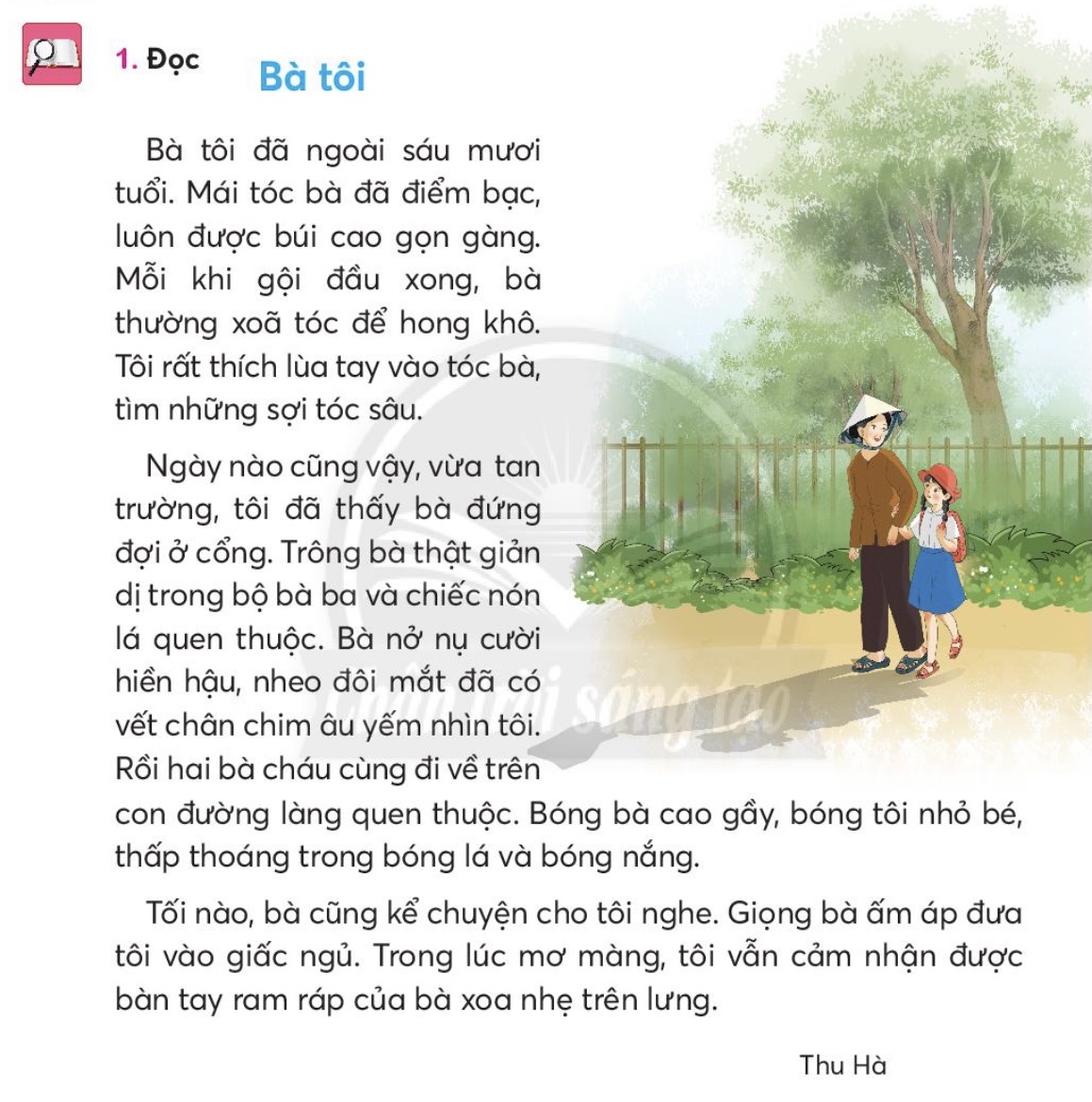 Từ nào bạn chưa hiểu nghĩa?
Giải thích nghĩa của từ
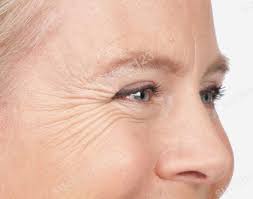 Vết nhăn ở đuôi mắt, trông giống hình chân con chim.
vết chân chim
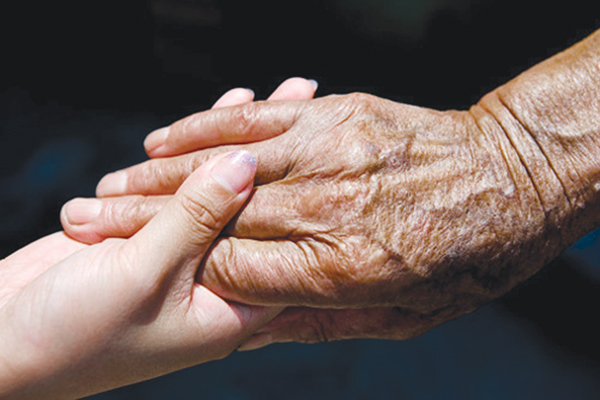 không được mịn.
ram ráp
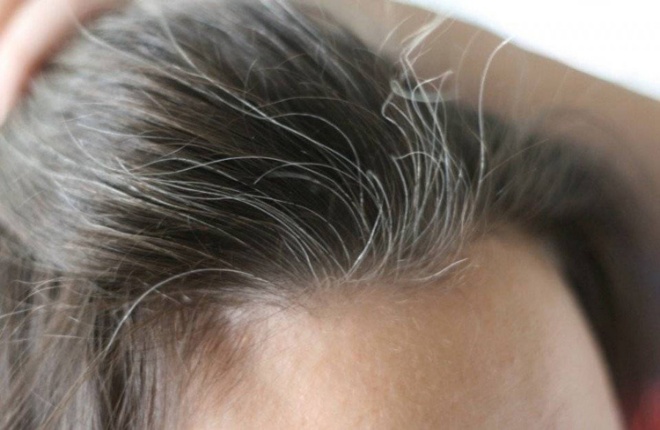 Tóc trắng hoặc nửa đen, nửa trắng, mọc lẻ tẻ trên đầu, cứng và gây ngứa.
tóc sâu
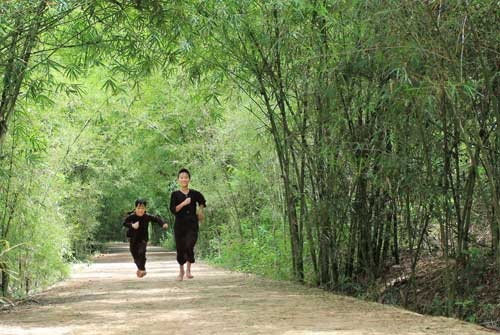 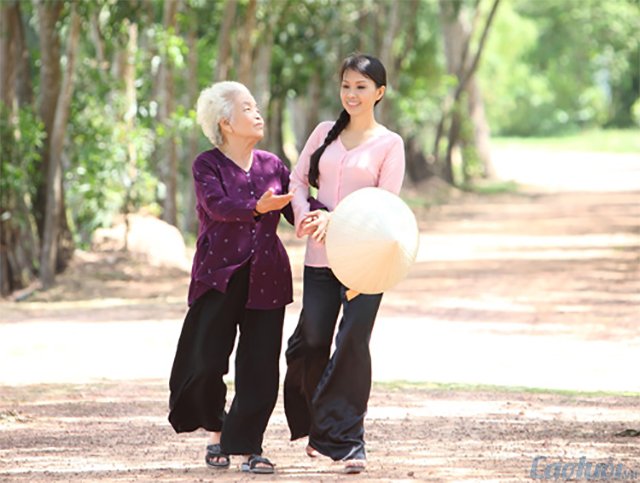 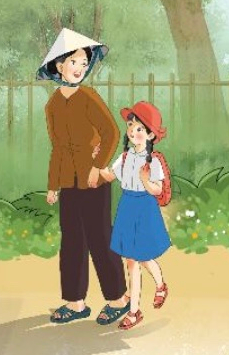 đồ bà ba
đường làng
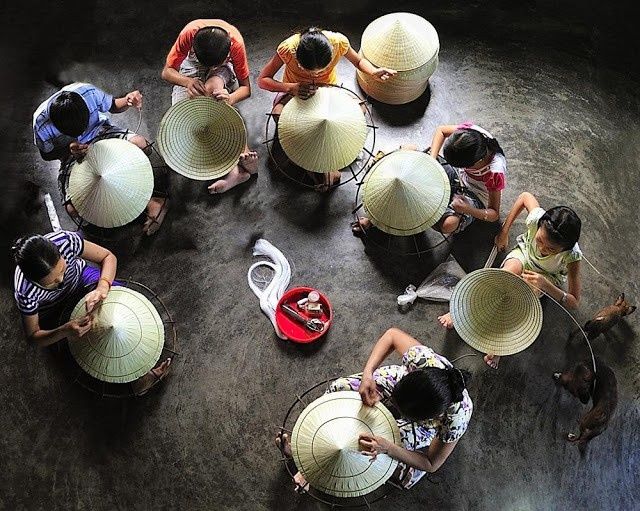 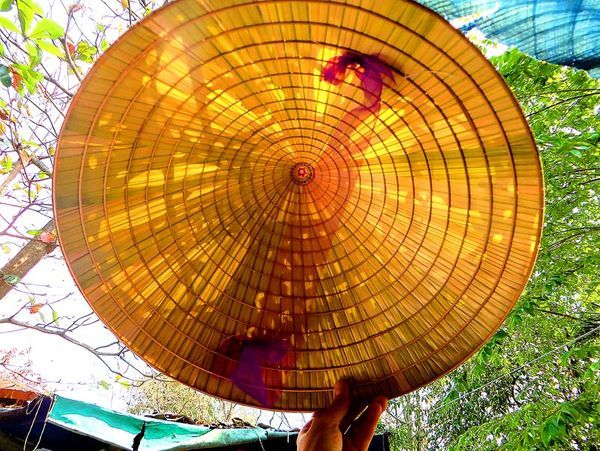 nón lá
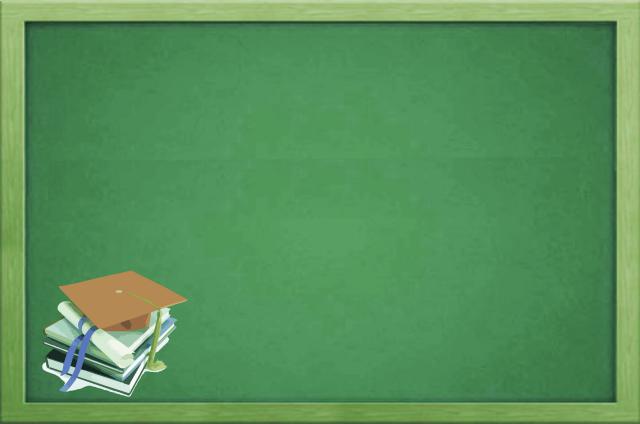 Luyện đọc câu dài
Trông bà thật giản dị trong bộ đồ bà ba và chiếc nón lá quen thuộc.
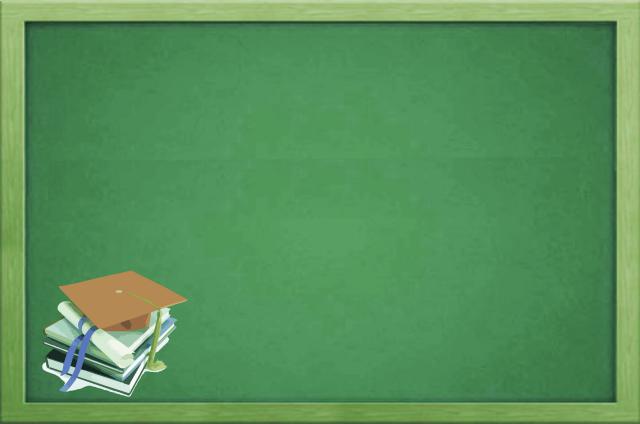 Luyện đọc câu dài
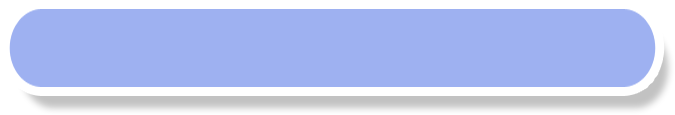 Trong lúc mơ màng, tôi vẫn cảm nhận được bàn tay ram ráp của bà xoa nhẹ trên lưng.
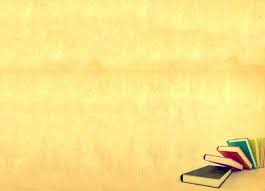 Luyện đọc 
theo đoạn
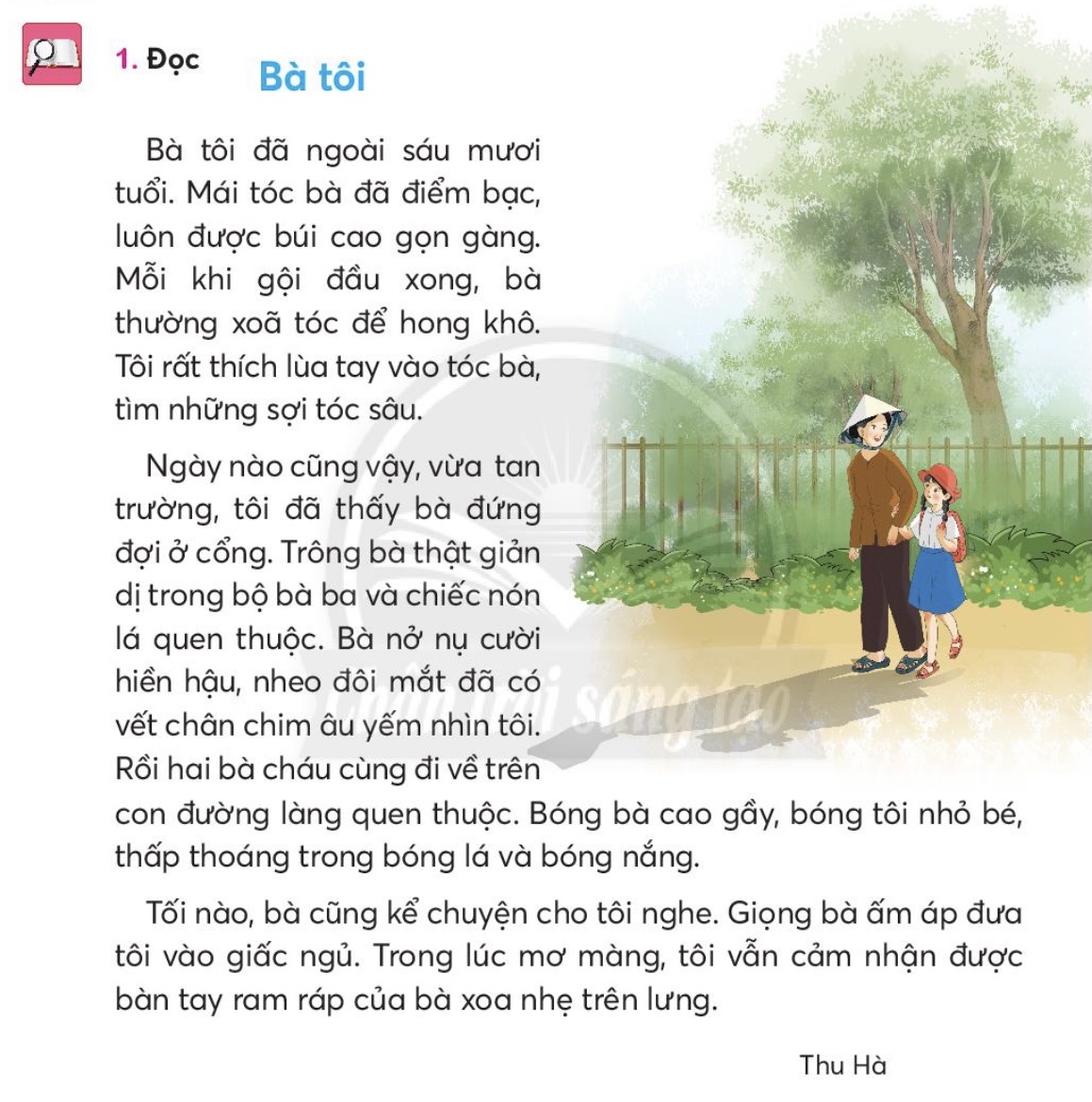 1
2
3
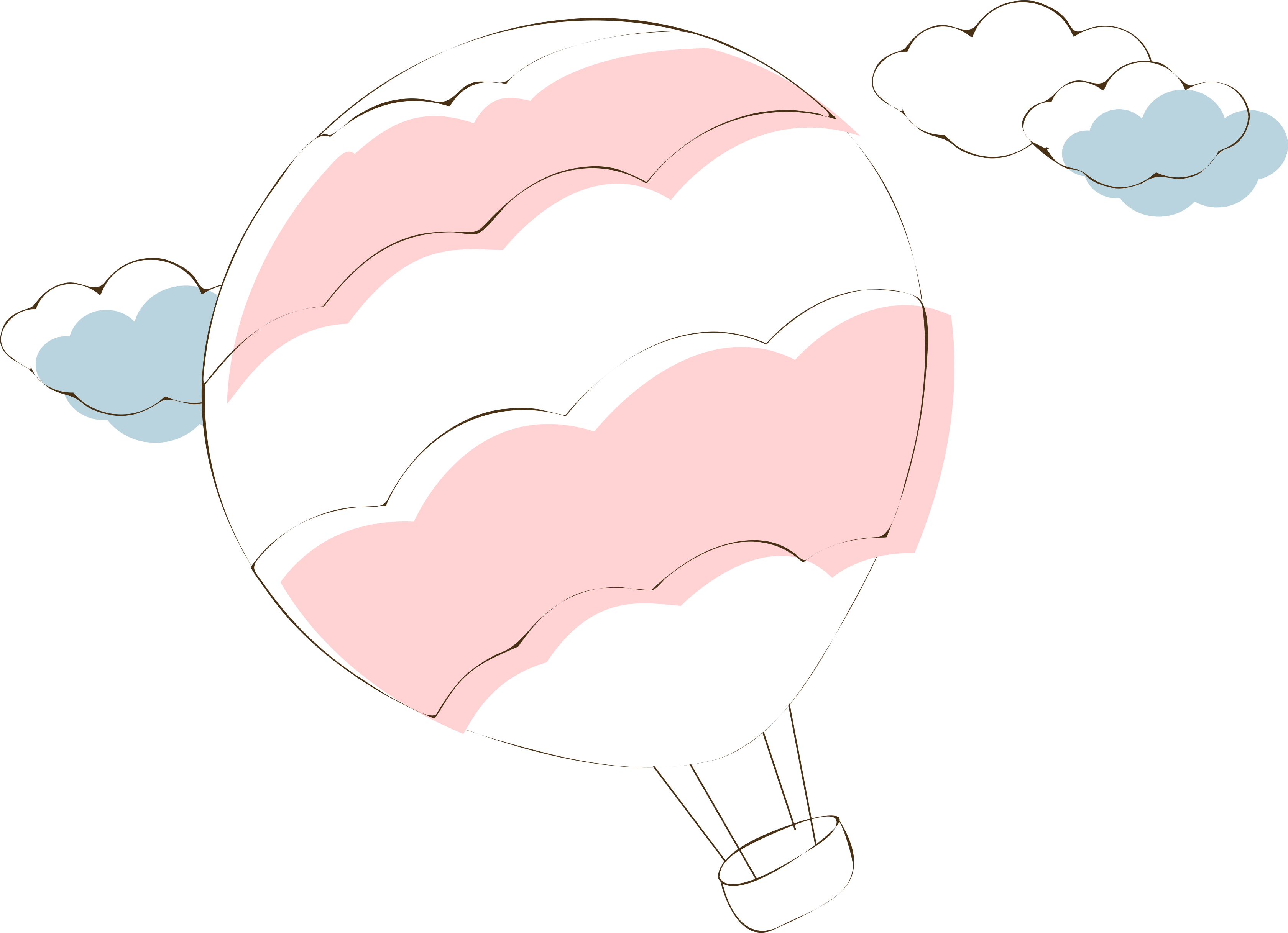 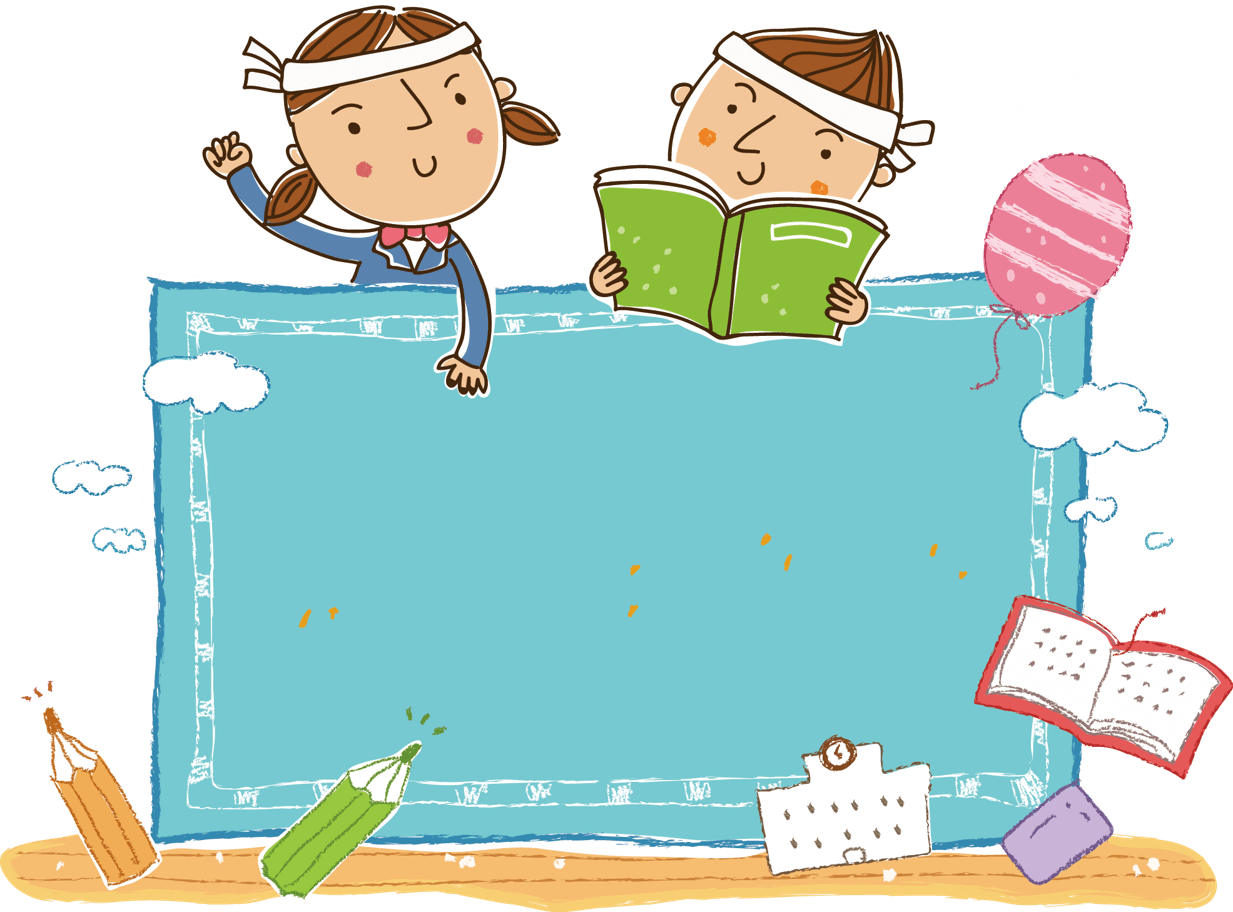 Luyện đọc hiểu
Luyện đọc hiểu
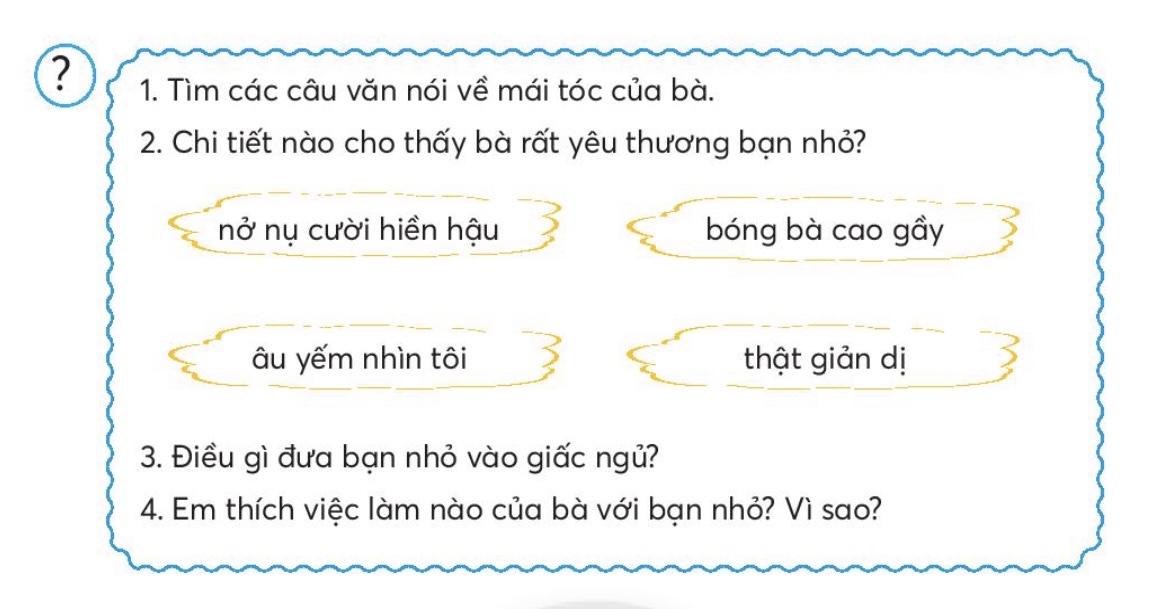 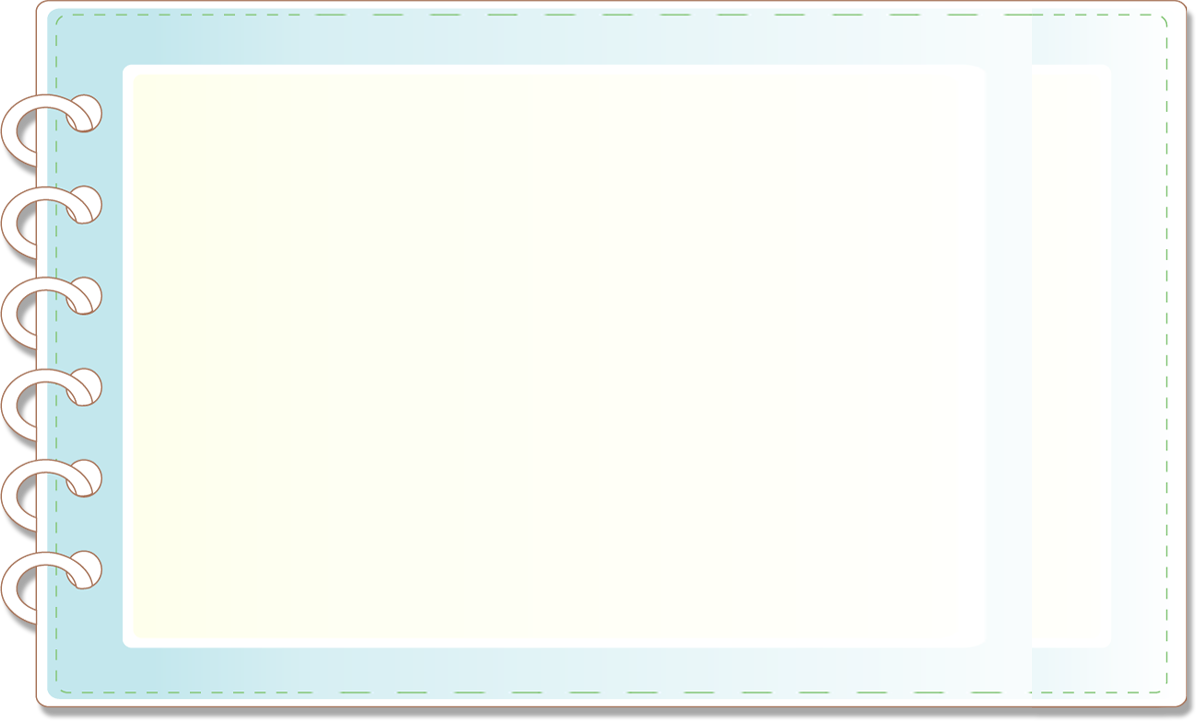 ?
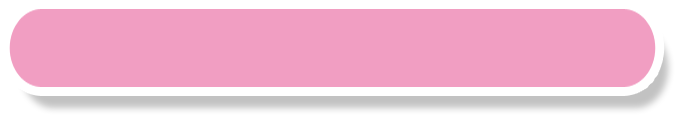 Tìm các câu văn miêu tả mái tóc của bà.
1
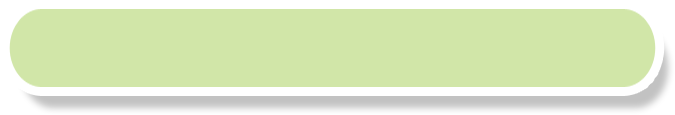 + Mái tóc bà đã điểm bạc, luôn được búi cao gọn gàng.
+ Mỗi khi gội đầu xong, bà thường xõa tóc để hong khô.
+ Tôi rất thích lùa tay vào tóc bà, tìm những sợi tóc sâu.
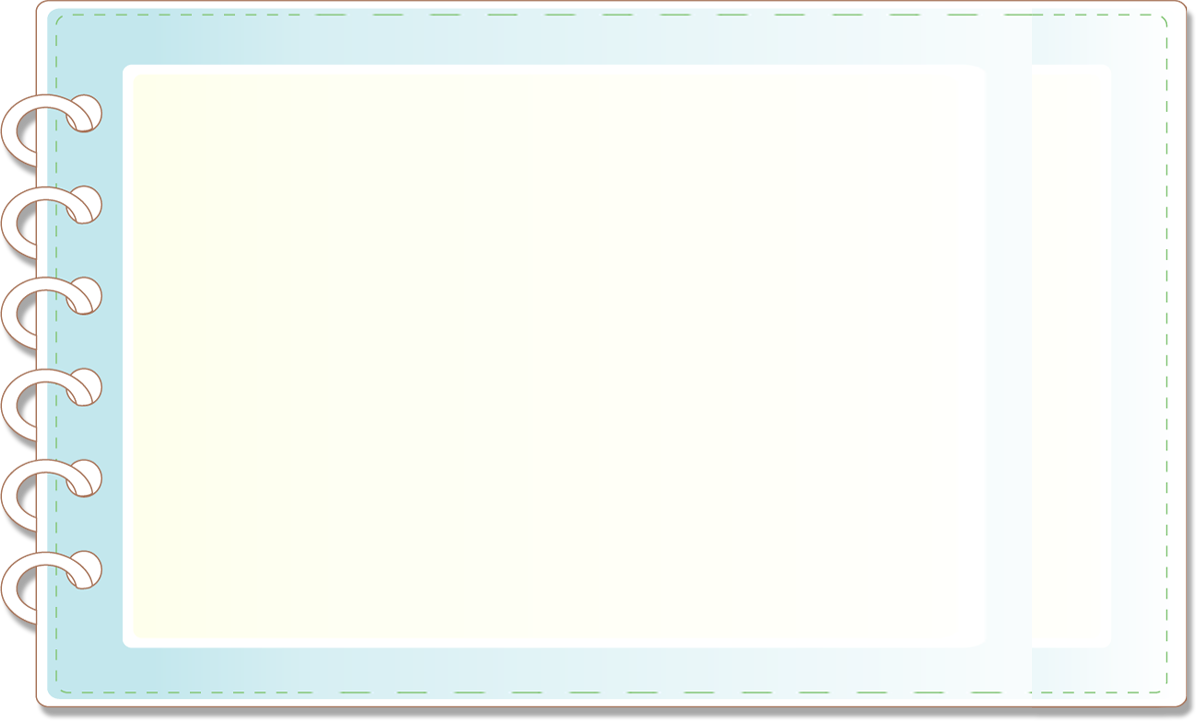 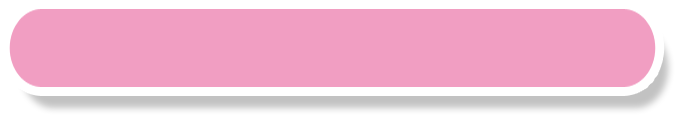 ?
Chi tiết nào cho thấy bà rất yêu thương bạn nhỏ?
2
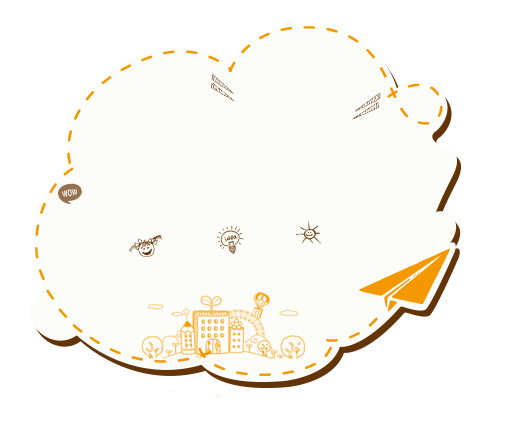 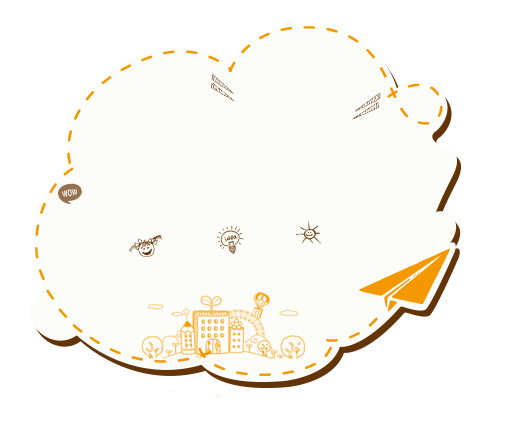 nụ cười hiền hậu
bóng bà cao gầy
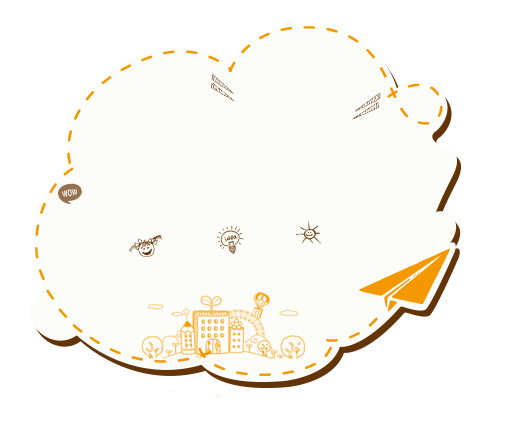 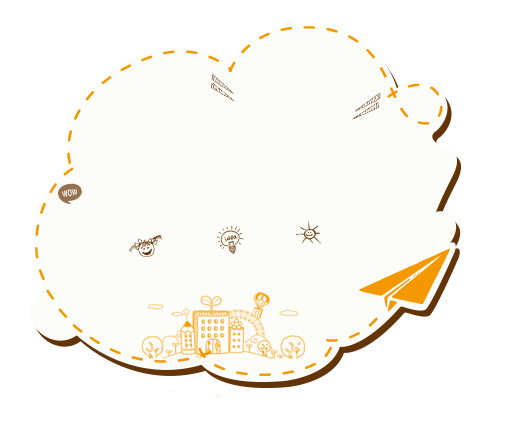 âu yếm nhìn tôi
thật giản dị
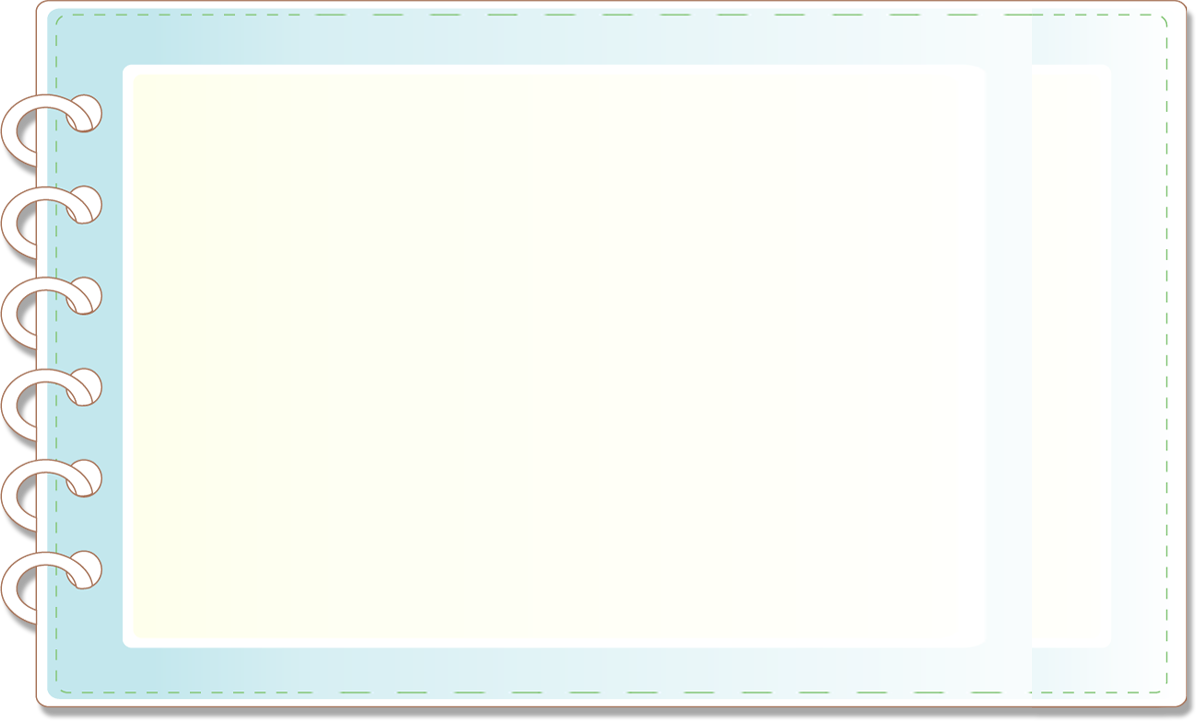 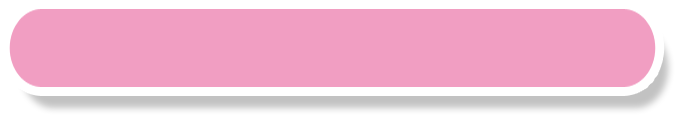 ?
Điều gì đã đưa bạn nhỏ vào giấc ngủ?
3
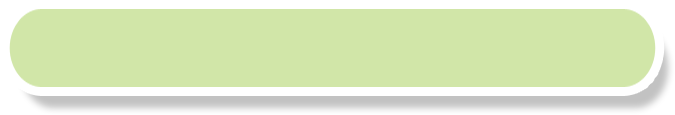 Giọng bà ấm áp khi kể chuyện.
Tình cảm của bà dành cho bạn nhỏ như thế nào?
Bà luôn quan tâm, yêu thương bạn nhỏ hết lòng qua những việc làm quen thuộc hằng ngày.
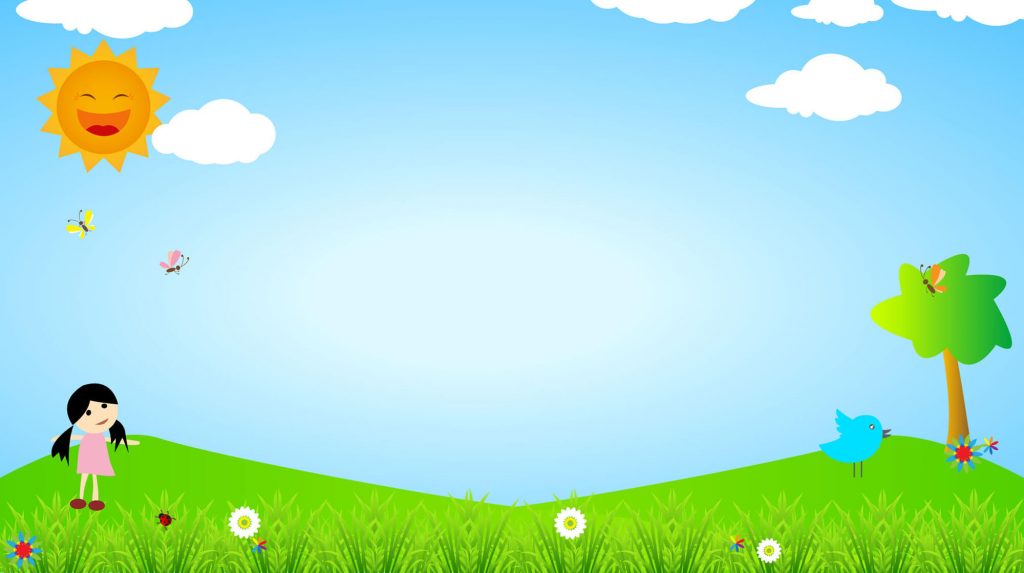 Liên hệ bản thân
Nếu em là bạn nhỏ trong bài thì em sẽ làm gì để đáp lại tình cảm yêu thương của bà dành cho em?
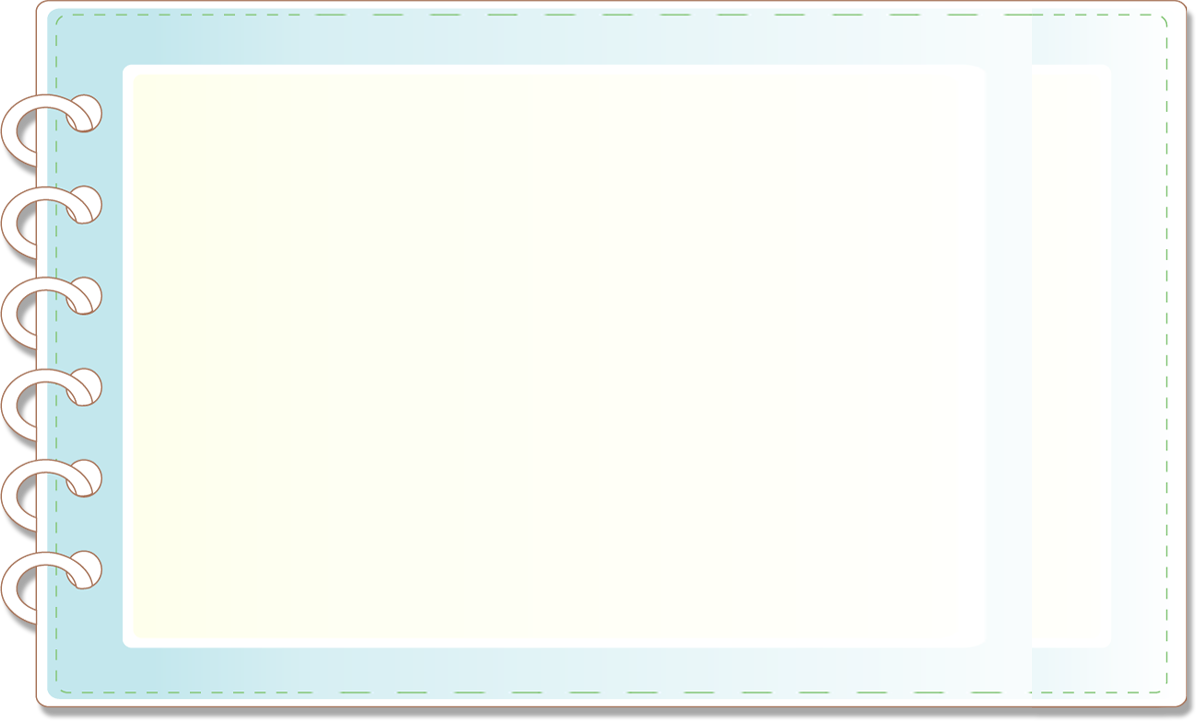 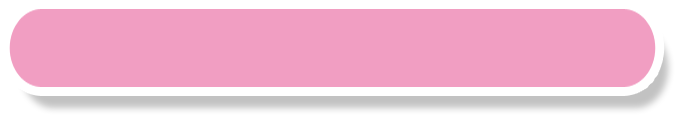 ?
Em thích việc làm nào của bà với 
bạn nhỏ? Vì sao?
4
A. Bà đón bạn khi tan trường.
B. Bà mỉm cười âu yếm với bạn nhỏ.
C. Bà kể chuyện và xoa lưng cho bạn.
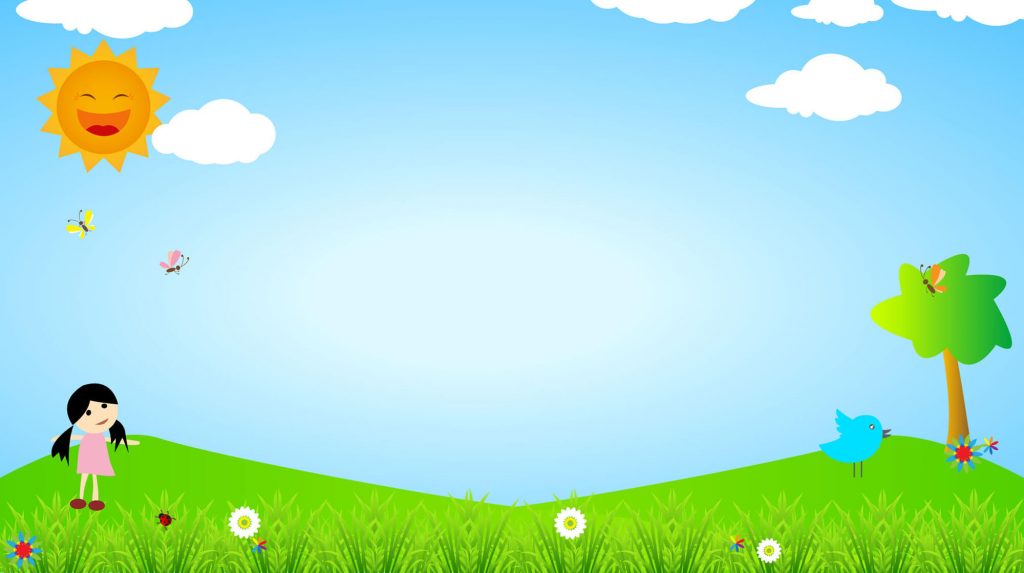 ĐỌC CẢ BÀI
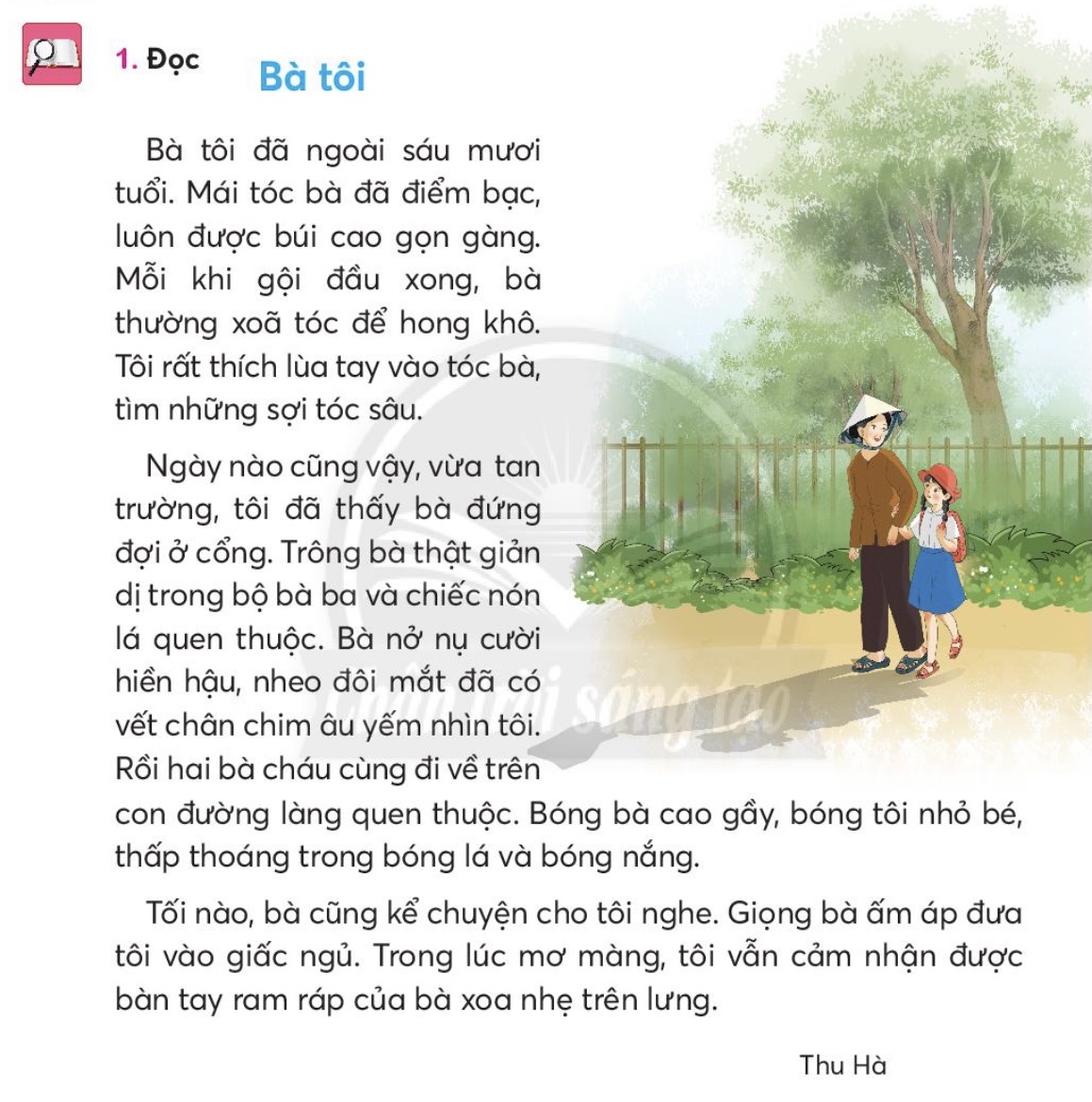 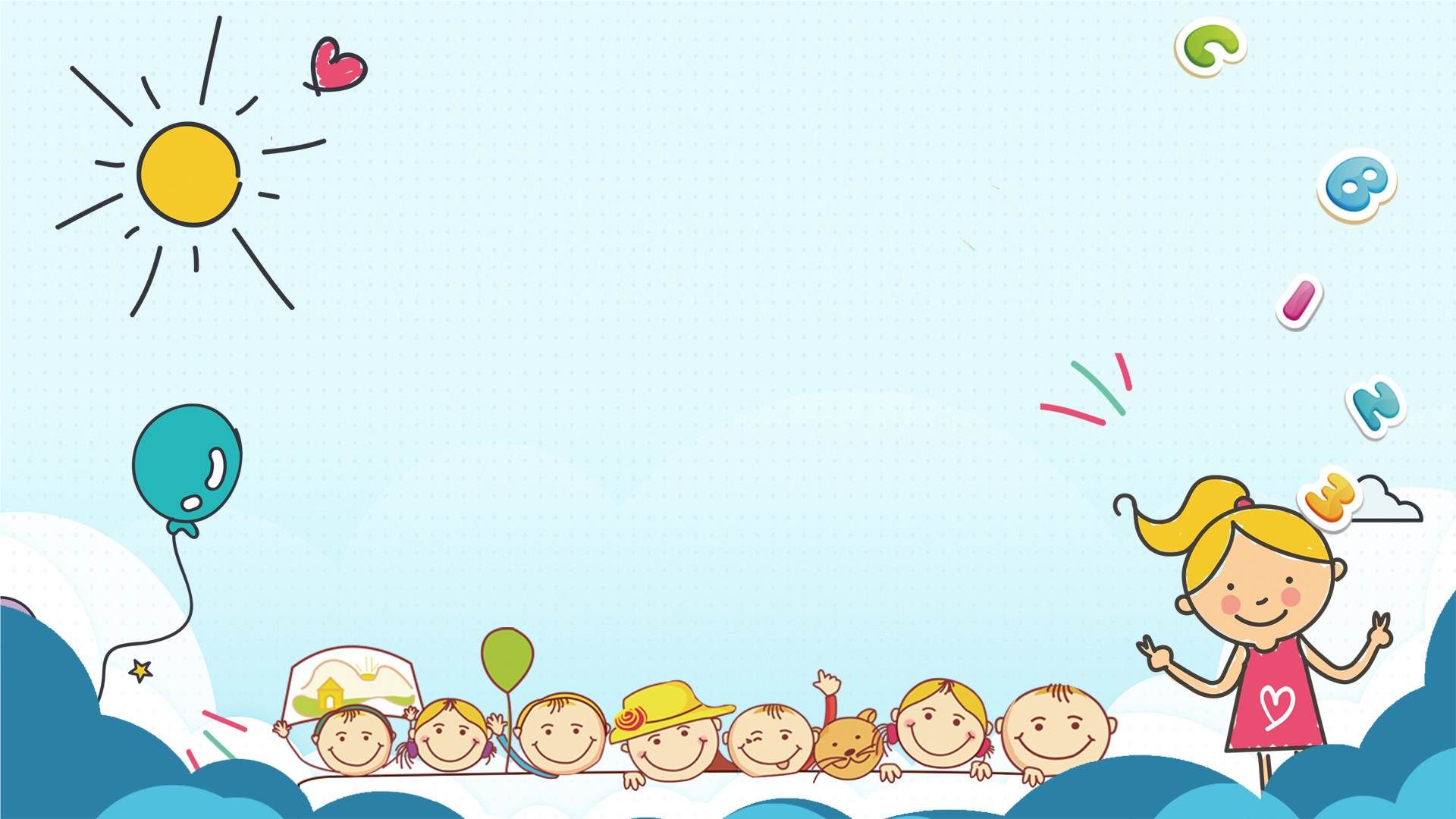 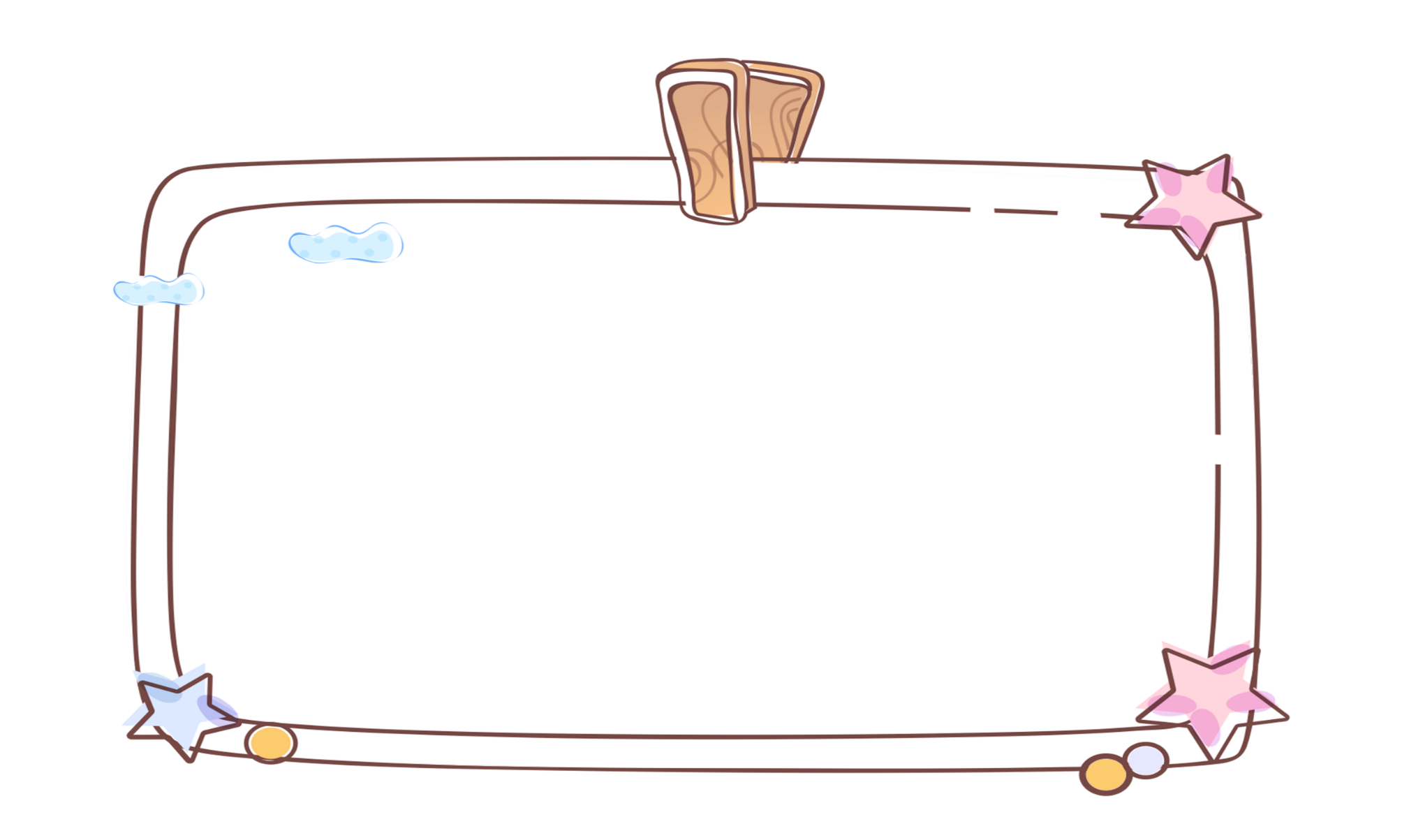 - Các bạn đọc lại bài
- Trả lời lại câu hỏi và nội dung bài.
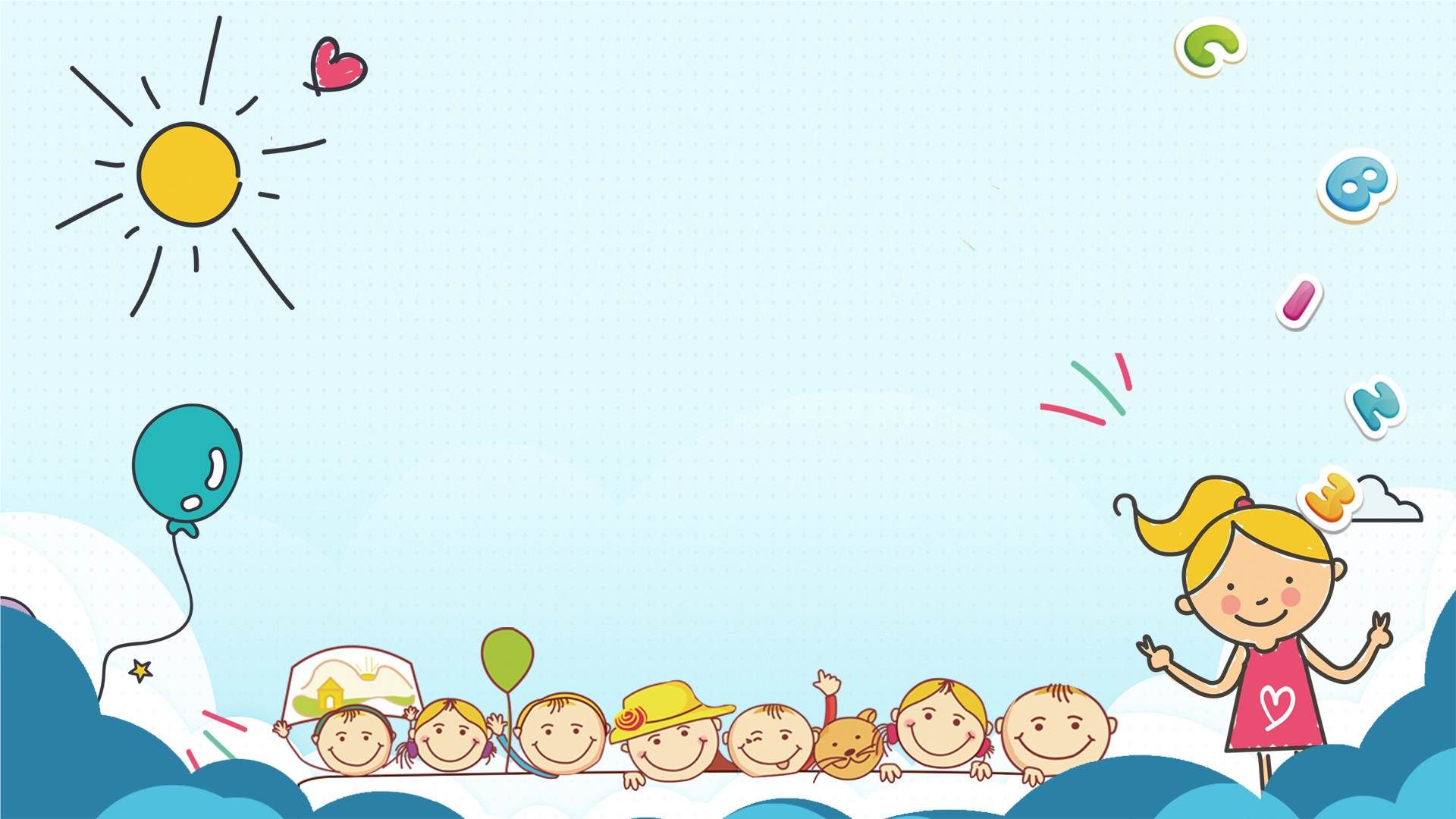 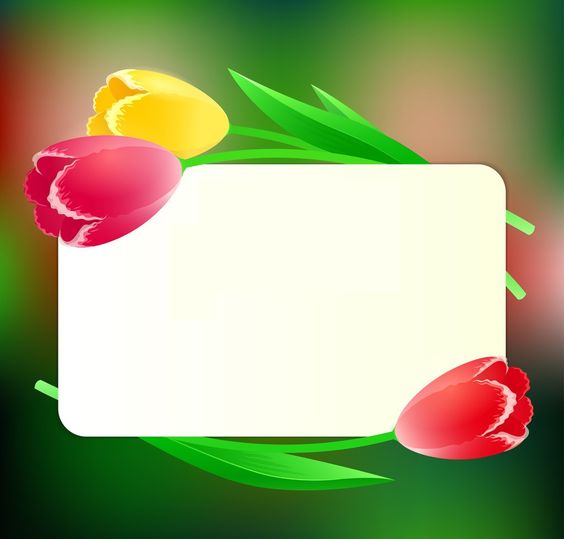 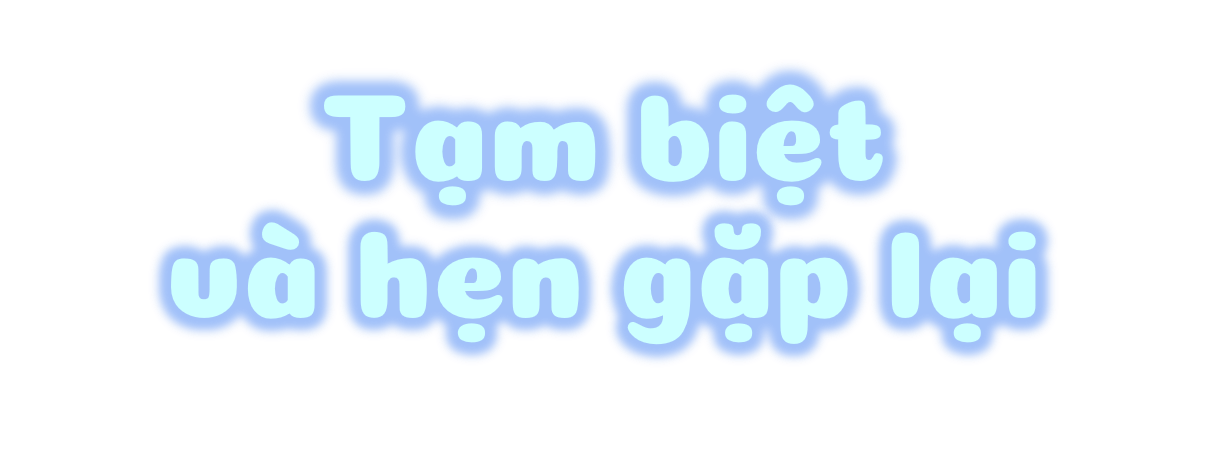